Soiten MonipalveluprosessiAsiakkaan ja ammattilaisen tueksiLuonnos 29.4.22
Mistä palvelun tarve on lähtenyt..
Monipalvelu –asiakkaita, paljon palveluita käyttäviä asiakkaita on sosiaali- ja terveydenhuollon asiakkaista noin 10%, mutta käyttävät noin 80% sosiaali- ja terveydenhuollon käytön kustannuksista.  
Kyse niistä asiakkaista, jotka käyttävät useampaa kuin yhtä sosiaali- ja terveydenhuollon palvelua
Kun paljon tai monialaisesti palveluja käyttäviä asiakkaita tunnistetaan, heille on mahdollista suunnitella ja toteuttaa ennaltaehkäiseviä ja yhteensovitettuja palveluja nykyistä paremmin. 
Sote -ammattilaisilla on päällekkäistä työtä mm. hoidon-/palvelutarpeen arvioinnissa 
Monialaisesti työskentely vaatii yhteisesti sovittuja toimintamalleja toteutuakseen. Usein vaikea saada apua omaan työhön asiakkaan tueksi; ei kuulu meille, kriteerit palveluihin liian tiukat, asiakkaan pompottelua. 
Nykyinen pirstaleinen palvelujärjestelmä ei näe ihmistä kokonaisuutena, jonka elämään vaikuttaa mm. elämäntilanne, asuminen sekä sosiaalinen verkosto
Parannetaan palveluiden laatua ja vaikuttavuutta
2
Tulevaisuuden sote-keskus -hanke
18.5.2022
Tavoite
Päivitetään Kaste-hankkeen aikana tehty Paljon tukea tarvitsevan - paljon palveluita käyttävän asiakkaan toimintamalli (PTT-malli)
Luodaan Soiten geneerinen, ketterä toimintamalli ammattilaisille, jotka työssään kohtaavat monipalvelun piiriin kuuluvia asiakkaita. Myöhemmin otetaan mukaan Soiten ulkopuoliset julkiset toimijat ja kolmas sektori
Opitaan tunnistamaan monipalvelu-/paljon tukea tarvitseva asiakas 
Tunnistetaan asiakkaan tuen ja palveluiden tarve sekä muodostetaan yhteinen näkemys. Kehitetään ammattilaisten yhteistyötä yli yksikköjen rajojen asiakkaan auttamiseksi. Toteutetaan palvelua yhdellä yhteydenotolla. 
Tuloksena asiakas saa parempaa palvelua ja organisaatiokin hyötyy, kun hukan tuottaminen vähentyy.
Tulevaisuuden sote-keskus -hanke
18.5.2022
3
Asiakas on oman elämänsä asiantuntija
Tehdään asiat asiakaslähtöisesti ja  asiakkaan suostumuksella.
Kuunnellaan asiakasta.
Yhdessä eri ammattilaisten kanssa.
Ammattilainen aidosti läsnä ja hahmottaa asiakkaan kokonaisuuden tarpeen.
Uudenlainen näkökulma palveluihin asiakkaan ja ammattilaisen silmin.
Tulevaisuuden sote-keskus -hanke
18.5.2022
4
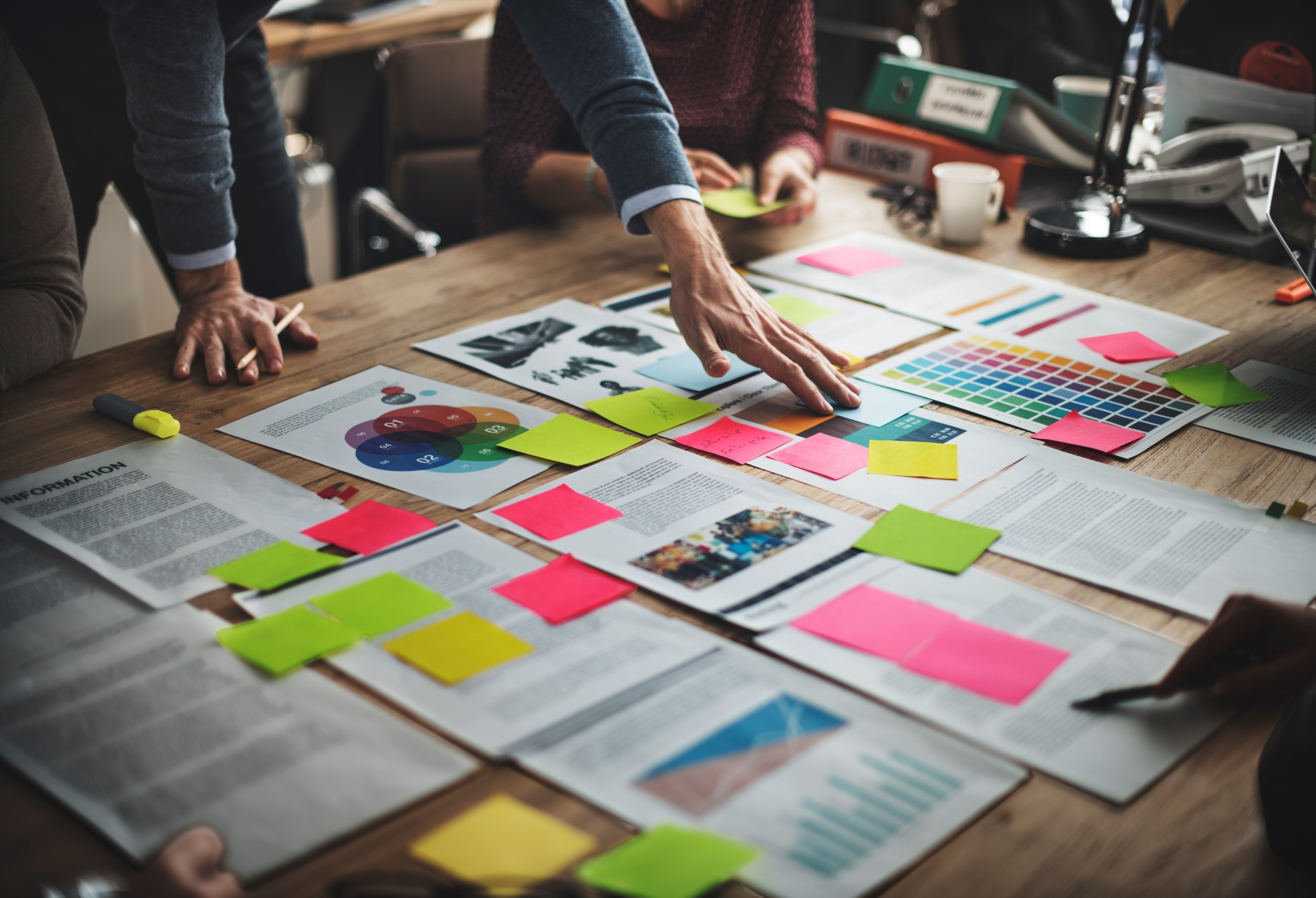 Yhteistyötä rakentamaan..
Monipalveluprosessin palvelumuotoilun työpajat on toteutettu yhdessä Diakonia-ammattikorkeakoulun kanssa 11/2021.
Tunnistettiin nykytilanne ja yhteistyön haasteet
Hahmoteltiin Soiten monipalveluprosessi
Tunnistettiin keskeiset toimijat
Kuvattiin monipalveluprosessin edellyttämät konkreettiset toimenpiteet 
 Syntyi yhteinen tahtotila toiminnalle
Tulevaisuuden sote-keskus -hanke
18.5.2022
5
Yhteistyössä
Soiten monipalveluprosessin toimintamallissa mukana olevat tahot:
Perusterveydenhuollon vastaanotot 
Aikuisten sosiaalipalvelut 
Ikääntyneiden avopalvelut 
Päihde- ja mielenterveyspalvelut 
Perhekeskuspalvelut 
Kuntoutuspalvelut 
Työllisyyden tuen palvelut
Tulevaisuuden sote-keskus -hanke
18.5.2022
6
Herätteet:

Auttavat ammattilaista tunnistamaan monipalvelua tarvitsevan asiakkaan.
7
Tulevaisuuden sote-keskus -hanke
18.5.2022
Soiten Monipalveluprosessi
Yhteinen neuvottelu
Yhteinen neuvottelu
Yhteinen neuvottelu
Tulevaisuuden sote-keskus -hanke
18.5.2022
8
Vastuutyöntekijä kulkee asiakkaan rinnalla
Asiakkaan oikeus
Sosiaalihuollon asiakkuuden ajaksi nimetään pääsääntöisesti omatyöntekijä 
- viimeistään palveluntarpeen arvioinnin yhteydessä            
     - lisäksi voi olla nimettynä vastuutyöntekijä 
     - mukana asiakassuunnitelman laatimisessa ja tuen/palvelun vaikuttavuuden seurannassa
- sosiaalihuollon palvelun kokonaisuutta koordinoiva
Soitessa myös perusterveydenhuollon  vastaanotoille rakennetaan vastuutyöntekijämallia.
Mitä runsaampi asiakkaan palveluiden tarve on, sitä tärkeämpi on oma-/vastuutyöntekijän rooli
Jos asiakas tarvitsee sekä sosiaali- että terveydenhuollon palveluja, on tärkeää, että molemmilla tahoilla on yhteistyötä tekevät vastuutyöntekijät
Tulevaisuuden sote-keskus -hanke
18.5.2022
9
Seuraavat askeleet
1. Monipalveluprosessin mallinnus

2. Hallinnollinen päätös Soiten johtoryhmässä

3. Monipalveluprosessin jalkauttaminen  
     vastuualueille
Tulevaisuuden sote-keskus -hanke
18.5.2022
10
Tarvittavat toimenpiteet
Toimivat yhteydenotto- ja viestintäkanavat
	- sote-ammattilaisten konsultaatiopuhelinnumerot 	   koottu ja jaettu yhteiseen käyttöön
Otetaan käyttöön monialainen, yhteinen asiakassuunnitelma
	- tulossa Soiten yhteinen asiakassuunnitelma –	  	   työkokoussarja 5-6/2022
Asiakasohjaus
                  - kevyet konsultaatiot
	- monipalvelutiimi vaativille palvelutarpeille 
Seurantajärjestelmä 
	- mittarit monipalveluprosessin vaikuttavuuden arvioimiseksi
Materiaalipankki ammattilaisille
Tulevaisuuden sote-keskus -hanke
18.5.2022
11
KiitosMonipalveluprosessin koordinaattorit:Anu Pippola		Merja  Kangasharjuanu.pippola@soite.fi		merja.kangasharju@soite.fi040-4892145		040-8042435
Tulevaisuuden sote-keskus -hanke
18.5.2022
12
18.5.2022
13